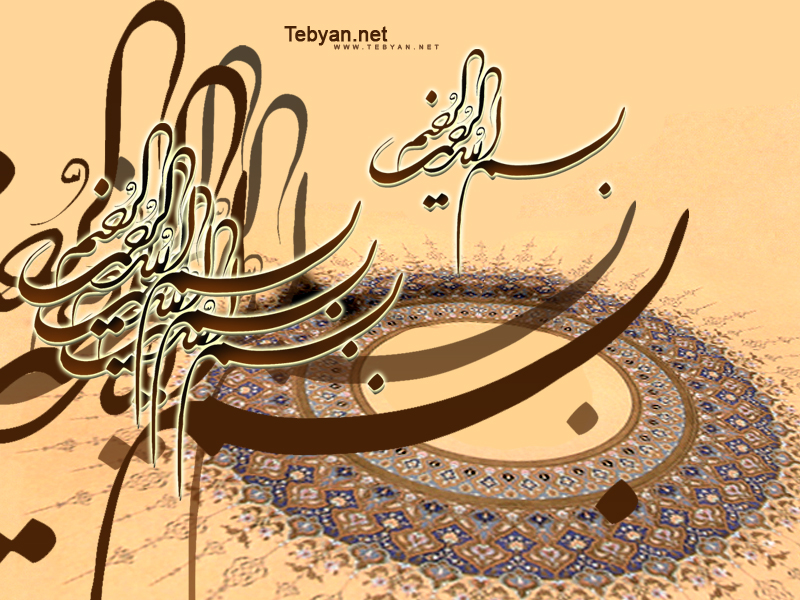 Dr.seyedhejazi
1
CPR -PBLS
Mahin Seyedhejazi professor of  pediatric  anesthesia, Tabriz University of Medical Sciences 2020
PEDIATRIC BASIC LIFE SUPPORT
INTRODUCTION
>20 000 infants & children have a cardiac arrest each year in US
↑ in survival &good neurologic outcome after pediatric IHCA, but OHCA remain poor, particularly in infants. 
causes of cardiac arrest in infants &children differ from adults
Algorithms and visual aids were revised
High-quality CPR :
   New data reaffirm the key components of high-quality CPR: providing adequate chest compression rate and depth, minimizing inter-ruptions in CPR, allowing full chest recoil between compressions, and avoiding excessive ventilation
epidemiology, pathophysiology, common etiologies of pediatric cardiac arrest are distinct from adult & neonatal cardiac arrest.
 Cardiac arrest in infants & children : not usually result from a primary cardiac cause; it is the end result of progressive respiratory failure or shock.  cardiac arrest is preceded by a variable period of deterioration, which eventually results in cardiopulmonary failure, bradycardia, and cardiac arrest. 
In children with congenital heart disease, cardiac arrest is often due to a primary cardiac cause
As pediatric cardiac arrest survival rates have plateaued, the prevention of cardiac arrest becomes even more important. 
out-of-hospital environment, this includes safety initiatives (eg, bike helmet laws), sudden infant death syndrome prevention, lay rescuer CPR training, early access to emergency care., early bystander CPR is critical in improving outcomes.
in-hospital environment, cardiac arrest prevention : early recognition & treatment of patients at risk for cardiac arrest such as neonates undergoing cardiac surgical procedures, patients presenting with acute fulminant myocarditis, acute decompensated heart failure, or pulmonary hypertension.
Respiratory rate
2020 (Updated): (PBLS) For infants & children with a pulse but absent or inadequate respiratory effort, it is reasonable to give 1 breath every 2 to 3 seconds (20-30 breaths/min).
2010 (Old): (PBLS) If there is a palpable pulse 60/min or greater but there is inadequate breathing, give rescue breaths at a rate of about 12 to 20/min (1 breath every 3-5 seconds) until spontaneous breathing resumes
cuffed ETTs
2020 (Updated): choose cuffed ETTs over uncuffed ETTs, attention to ETT size, position, and cuff inflation pressure (usually <20-25 cm H2O).
2010 (Old): Both cuffed and uncuffed ETTs are acceptable for intubating infants and children.
Cricoid pressure
2020 (Updated): Routine use of cricoid pressure is not recommended during endotracheal intubation of pediatric patients

2010 (Old): There is insufficient evidence to recommend routine application of cricoid pressure to prevent aspiration during endotracheal intubation in children
EPINEPHRINE
2020 (Updated): administer the initial dose of epinephrine within 5 min from the start of chest compressions.
2015 (Old): It is reasonable to administer epinephrine in pediatric cardiac arrest.
1-assisted ventilation rate has been increased to 1 breath every 2 to 3 seconds (20-30 breaths per minute) for all pediatric resuscitation scenarios.
2-Cuffed ETT: reduce air leak and the need for tube exchanges for patients of any age who require intubation.
3- The routine use of cricoid pressure during intubation is no longer recommended.
4-EPI should be administered as early as possible, ideally within 5 min of start of cardiac arrest from a nonshockable rhythm (asystole and pulseless electrical activity).